DESAIN DAN STRUKTUR ORGANISASI
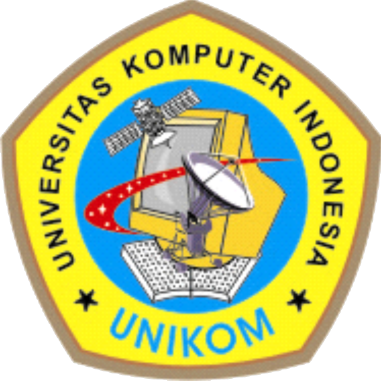 Program Studi Sistem Informasi
Fakultas Teknik dan Ilmu Komputer
Universitas Komputer Indonesia
Bandung 
2010
Konsep Dasar Pengorganisasian
Dalam fungsi pengorganisasian, manajer mengalokasikan keseluruhan sumber daya organisasi sesuai dengan rencana yang telah dibuat berdasarkan suatu kerangka kerja organisasi tertentu.
Kerangka kerja tersebut dinamakan sebagai Desain Organisasi.
Bentuk Spesifik dari kerangka kerja organisasi dinamakan dengan Struktur Organisasi. 
Stuktur Organisasi pada dasarnya merupakan desain organisasi dimana manajer melakukan alokasi sumber daya organisasi, terutama yang terkait dengan pembagian kerja dan sumber daya yang dimiliki organisasi, serta bagaimana keseluruhan kerja tersebut dapat dikordinasikan dan dikomunikasikan
Contoh dari Bagan Organisasi
Direktur
Manajer SDM
Manajer Produksi
Manajer Pemasaran
Manajer Keuangan
Bagian Penjualan
Bagian Promosi
Empat Pilar Pengorganisasian(Four Building Blocks of Organizing)
Pilar Pertama : pembagian kerja (division of work)
Pilar Kedua : Pengelompokan Pekerjaan (Departmentalization) 
Pilar Ketiga : penentuan relasi antar bagian dalam organisasi (hierarchy)
Pilar Keempat : penentuan mekanisme untuk mengintegrasikan aktifitas antar bagian dalam organisasi atau koordinasi (coordination)
Pilar Pertama : Pembagian kerja (division of work)
Pembagian Kerja adalah Upaya untuk menyederhanakan dari keseluruhan kegiatan dan pekerjaan (yang telah disusun dalam proses perencanaan)  --yang mungkin saja bersifat kompleks—menjadi lebih sederhana dan spesifik dimana setiap orang akan ditempatkan dan ditugaskan untuk setiap kegiatan yang sederhana dan spesifik tersebut
Kadangkala Pembagian Kerja dinamakan dengan Pembagian Tenaga Kerja, namun lebih sering digunakan Pembagian Kerja karena yang dibagi-bagi adalah pekerjaannya, bukan orangnya.
Contoh dari Pembagian Kerja misalnya Pembagian Kerja dalam Bisnis Restoran, pembagian kerja dapat berupa pembagian kerja untuk bagian dapur, pelayanan pelanggan di meja makan, kasir, dan lain sebagainya
Pilar  Kedua: Pengelompokan Pekerjaan ( Departmentalization)
Setelah pekerjaan dispesifikkan, maka kemudian pekerjaan-pekerjaan tersebut dikelompokkan berdasarkan kriteria tertentu yang sejenis 
Pengelompokan Pekerjaan atau Departementalisasi pada dasarnya adalah Proses pengelompokkan dan penamaan bagian atau kelompok pekerjaan berdasarkan kriteria tertentu
Sebagai contoh, untuk bisnis restoran :  pencatatan menu, pemberitahuan menu kepada bagian dapur, hingga pengiriman makanan dari bagian dapur kepada pelanggan di meja makan dapat dikelompokkan menjadi satu departemen tertentu, katakanlah bagian Pelayan
Memasak makanan berdasarkan berbagai menu
Membeli bahan-bahan mentah seperti sayuran, lauk-pauk, buah-buahan, minyak goring, es batu, dan lain sebagainya
Menuliskan menu yang dipesan pelanggan
Mengantarkan makanan pesanan kepada meja pelanggan
Menerima pembayaran dari pelanggan
Membuat laporan keuangan harian
Membuat laporan keuangan bulanan
Contoh Pekerjaan-pekerjaan yang akan dilakukan dalam Bisnis Restoran
Membeli bahan-bahan mentah seperti sayuran, lauk-pauk, buah-buahan, minyak goreng, es batu, dan lain sebagainya. 
Memasak makanan berdasarkan berbagai menu
Menuliskan menu yang dipesan pelanggan
Mengantarkan makanan pesanan kepada meja pelanggan
Proses 
Job Specialization /Division of Work
Proses 
Job Departmentalization
Menerima pembayaran dari pelanggan
Membuat laporan keuangan harian
Membuat laporan keuangan bulanan
Bagian Keuangan
Bagian Pelayanan
Bagian Dapur
Pilar Ketiga :Penentuan  Relasi   antar   bagian   dalam  Organisasi (Hierarchy)
Hierarcy adalah Proses penentuan relasi antar bagian dalam organisasi, baik secara vertikal maupun secara horisontal.

Terdapat 2 konsep penting dalam Hierarcy, yaitu :
Span of management control atau span of control
Chain of Command
Penentuan Hirarki dalam Bisnis Restoran
Atasan yang mengkordinasikan
Kepala  Restoran
Bagian Keuangan
Bagian Pelayanan
Bagian Dapur
Memerlukan
1 orang
3 orang
2 orang
Bawahan yang membantu
Span of management control terkait dengan jumlah orang atau bagian di bawah suatu departemen yang akan bertanggung jawab kepada departemen atau bagian tertentu 

Chain of command juga menunjukkan garis perintah dalam sebuah organisasi dari hirarki yang paling tinggi misalnya hingga hirarki yang paling rendah. chain of command juga menjelaskan bagaimana batasan kewenangan dibuat dan siapa dan bagian mana akan melapor ke bagian mana.
Contoh : Chain of Command dari Bisnis Restoran
Kepala  Restoran
Bagian Keuangan
Bagian Pelayanan
Bagian Dapur
1 orang
3 orang
2 orang
Pelayan 1
Pelayan 2
Pelayan 3
Belanja
Memasak
Chain of Command
Jenis-jenis Hirarki
Hirarki Vertikal (Tall Hierarchy)
Hirarki Horisontal (Flat Hierarchy)
A
B
C
D
E
Hirarki Vertikal
F
G
H
I
J
K
L
Hirarki Horisontal
Hirarki Vertikal dan Horisontal
Pilar Keempat : Koordinasi (Coordination)
Koordinasi adalah proses dalam mengintegrasikan seluruh aktifitas dari berbagai departemen atau bagian dalam organisasi agar tujuan organisasi dapat tercapai secara efektif 
	(Stoner, Freeman & Gilbert, 1995)
Faktor-faktor yang memengaruhi Struktur Organisasi
Strategi Organisasi
Skala Organisasi
Teknologi
Lingkungan
Beberapa pendekatan dalam Departementalisasi
Berdasarkan Fungsional
Berdasarkan Produk
Berdasarkan Pelanggan
Berdasarkan Geografis
Berdasarkan Matriks
Departementalisasi berdasarkan Fungsi
Direktur Utama
PT ABC
Manajer Keuangan
Manajer Produksi
Manajer Pemasaran
Manajer SDM
Bagian Penjualan
Bagian Promosi
Functional
Departmentalization
Bagian Produksi
Bagian Pergudangan
Rekrutmen dan Seleksi
Pelatihan dan Pengembangan
Departementalisasi berdasarkan Produk
Direktur Utama
PT ABC
Manajer Keuangan
Manajer Produksi
Manajer Pemasaran
Manajer SDM
Bagian Penjualan
Bagian Promosi
Bagian Produksi
Bagian Pergudangan
Rekrutmen dan Seleksi
Pelatihan dan Pengembangan
Susu
Sabun Mandi
Pasta Gigi
Mi Instan
Product
Departmentalization
Departementalisasi berdasarkan Pelanggan
Bagian Produksi PT ABC
Susu
Sabun Mandi
Pasta Gigi
Mi Instan
Bayi
Anak-anak
Remaja
Dewasa
Customer
Departmentalization
Departementalisasi berdasarkan Geografis
Manajer Pemasaran
PT ABC
Bagian Penjualan
Bagian Promosi
Jakarta
Bandung
Makassar
Medan
Geographic
Departmentalization
Departementalisasi berdasarkan Matriks
Direktur Utama
PT ABC
Profit Project
Manajer Keuangan
Manajer Pemasaran
Manajer SDM
Manajer Riset dan Pengembangan
Susu
Sabun Mandi
Pasta Gigi
Mi Instan